Stichting Wijkmanagement Helmond
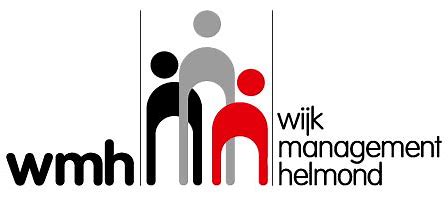 Jaarplan 2024

‘Dynamisch verbinden zit in ons DNA en is de rode draad 
in ons denken, doen en handelen’
Inhoudsopgave
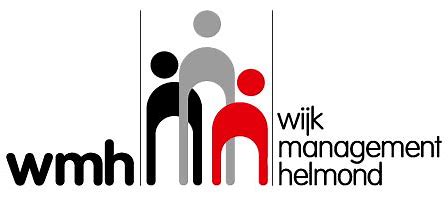 Missie en Visie
Samenwerking
Communicatie
Hoofdopgaves met als basis ‘Dynamische verbindingen’- Veerkrachtige en inclusieve wijken- Duurzaam en Veilig- Economisch vitaal, toekomstbestendig en aantrekkelijk vestigingsklimaat
Ondernemersfonds
Begroting 2024 op hoofdlijnen
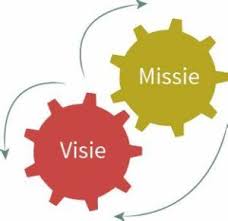 Missie Visie Kernwaarden
Onze missie
Wijkmanagement Helmond draagt bij aan een aantrekkelijk en toekomstbestendig klimaat in de wijken van Helmond en draagt bij aan de verbetering van ondernemersschap, leefbaarheid én samenwerking in de diverse wijken.
 
Onze visieMet het verenigingen van de verschillende sectoren in de wijken van Helmond, geeft Wijkmanagement Helmond meerwaarde door dynamische verbindingen te leggen en relevante samenwerkende partners in de wijken te stimuleren, coördineren en optimaliseren met als uitgangspunt: van, voor en door trekkingsgerechtigden verenigd in Stichting Wijkmanagement Helmond. 
Onze kernwaarden
Verbinden, faciliteren, stimuleren en samenwerken. WMH is de belangenbehartiger en het aanspreekpunt van de trekkingsgerechtigden in de Helmondse wijken.
Trekkingsgerechtigden in alle Helmondse wijken
WMH is van, voor en door de trekkingsgerechtigden. 
Ondernemers Fonds Helmond
Intensieve samenwerking met Centrummanagement en Parkmanagement: delen kennis(sen), delen van strategische, tactische en operationele kennis, crossovers, elkaar inspireren en hulp bieden 
Vergroten bekendheid en mogelijkheden voor georganiseerde ondernemers

Gemeente
Structureel overleg bestuurlijk en ambtelijk 
Mede-invulling geven aan de ontwikkeling van visie-en beleidsstukken (horeca, detailhandelbeleid, standplaatsenbeleid, mobiliteitsvisie etc.)
Wijkschouw en Wijkenbezoek met wethouder en accountmanager economische zaken
Samenwerking
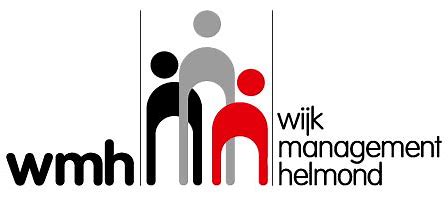 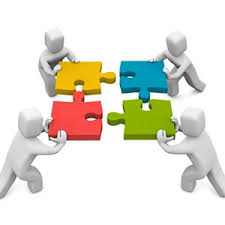 Retail Platform Brabant, De Nieuwe Winkelstraat, Centrum Management Academy 
Delen van strategische, tactische en operationele kennis m.b.t. centrum-en wijkmanagement. 
Platform wijkontwikkeling
Sparringpartner van stakeholders in de Helmondse wijken met extra aandacht voor Platform Wijkontwikkeling Binnenstad

Stuurgroep winkeliers- en ondernemersverenigingen
Op initiatief van WMH elk kwartaal een bijeenkomst met relevante onderwerpen gericht op kennisdeling en inspiratie.

Helmond Start Bezoeken van de activiteiten van Helmond Start en het leggen van dynamische verbindingenBoost (leven lang leren en ontwikkelen)
Wijkraden en Wijkadviseurs gemeente Helmond, Vastgoed-eigenaren
Samenwerking -2-
Communicatie
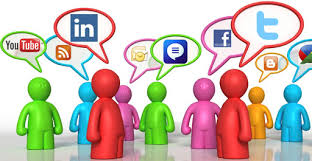 Owned Maandelijkse nieuwsbriefWebsite www.wijkmanagementhelmond.nlFacebook, Instagram, X en LinkedInMailen naar info@wijkmanagementhelmond.nl Bellen: 06-15 44 20 54 (wijkmanager Ingrid Heusschen)Introductie 2024: Chainels Paid Redactionele artikelen en advertenties in weekkrant De Loop (terugblik wijkbezoek, introductie bestuurders)
Earned Helmond OnderneemtNieuwsbrieven (gemeente, WBV, wijkbladen, jaarprogramma aandachtswijken etc.)ED
Vooruitblik organisatie WMH
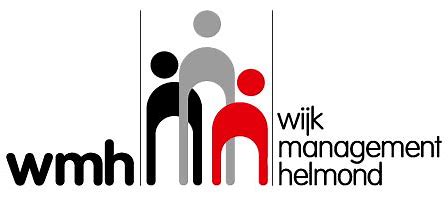 In 2024 gaan we de basis verder verstevigen voor een toekomstbestendig Wijkmanagement Helmond. Meer dan voorheen zullen we inzetten op duurzaam, veilig, economisch vitale- en veerkrachtige, inclusieve wijken. Opgaven die nagenoeg op al onze trekkingsgerechtigden van toepassing zijn.Hiernaast zullen we sterk blijven inzetten op inclusiviteit in de Helmondse wijken.   WerkorganisatiesDaar waar kan, zullen we samen met Centrummanagement en Parkmanagement opgaven oppakken en uitrollen (crossovers). Op veel gebieden kan en wil Parkmanagement ons hierbij ondersteunen, zodat we slim gebruik kunnen maken van de eerder opgedane kennis binnen de werkorganisaties van het Ondernemersfonds. Efficiënt en effectief werken.
Achterban (vergroten betrokkenheid)Stuurgroepbijeenkomsten, workshops aanbieden op velerlei gebied, Chainels introduceren.
Wij onderscheiden onze activiteiten in drie kernopgaven
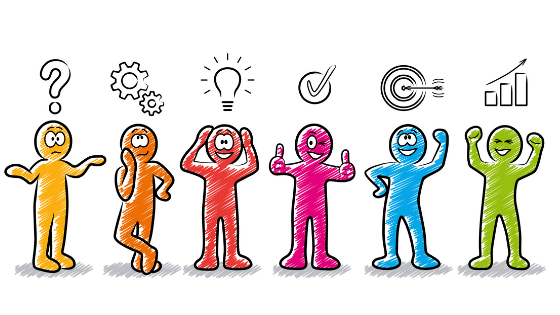 Dynamisch verbinden zit in ons DNA en is de rode draad 
in ons denken, doen en handelen 
Veerkrachtige en inclusieve wijken 
Duurzaam en Veilig
Economisch vitaal, toekomstbestendig & aantrekkelijk vestigingsklimaat
Veerkrachtige en inclusieve wijken
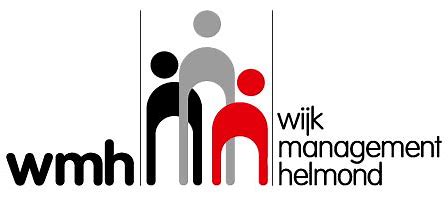 1. Hanging baskets en sfeerverlichting in de Helmondse wijkenDragen bij aan de leefbaarheid en geven de wijken een prettige, groene uitstraling.Rol wijkmanager Coördineert en heeft de regie m.b.t. punt 1. Inventariseert en besteld en is schakel tussen trekkingsgerechtigden, gemeente en leveranciers. Zorgt voor financiële afhandeling. 2. Initiatieven trekkingsgerechtigden Trekkingsgerechtigden kunnen in georganiseerd verband een aanvraag doen voor een bijdrage aan hun activiteit of evenement. Hierbij dient men samen te werken met andere sectoren (cross-overs). Kaders voor een aanvraag zijn gesteld en te vinden op de website van WMH. Gastvrij en uitnodigend, meedoen en leefbaar. Het fonds staat een wijkbrede aanpak voor. Bestedingen houden we samen binnen onze stad. Benodigdheden/mankracht voor het project of evenement, dient betrokken /ingekocht te worden bij Helmondse ondernemers en instanties. Afwijken hiervan alleen indien het niet anders kan. Beoordeling aanvragen door het bestuur van WMH.Rol wijkmanager Vraagbaak voor aanvragers, geeft advies voor opstellen van een projectplan, denkt actief mee m.b.t. het leggen van dynamische verbindingen en overstijgende sector samenwerkingen, Geeft vorm aan mediale aandacht vanuit WMH, zoekt actief mee en geeft advies m.b.t. externe fondsen en subsidiemogelijkheden. Toetst alle aanvragen aan de gestelde eisen / kaders. Organiseert geen evenementen.
1. CirculariteitsscansAanbieden van circulariteitsscans (40) bij onze trekkingsgerechtigden. De term circulariteit verwijst naar het doel van de scan: het verzamelen van de gegevens die nodig zijn voor een volledige verduurzaming. Dit betreft niet alleen de energietransitie, maar ook actuele thema’s als circulaire economie, waterschaarste en netcongestie. Van de scans wordt per organisatie een individuele rapportage opgesteld. Waar mogelijk worden hier individuele aanbevelingen in opgenomen. Uitvoering door Indusym. Rol wijkmanager: Coördineert en communiceert / heeft de regie. Stelt samen met het bestuur een benaderingslijst op, is schakel tussen trekkingsgerechtigden en Indusym. Zorgt voor financiële afhandeling. 2. Local Birds  (Crossover: een gezamenlijk initiatief vanuit het Ondernemersfonds Helmond met de trekkingsgebieden Parkmanagement (Engelseweg), Wijkmanagement en Centrummanagement). Doel: stimuleer en support een duurzame stad en bloeiende lokale econome. Bewustwording creëren over de consumptiemaatschappij onder Helmondse inwoners én ondernemers. We produceren en consumeren zonder voldoende rekening te houden met de impact op de natuurlijke rijkdommen van de planeet. We moeten “meer doen, met minder” door verantwoord te produceren en consumeren. Local Birds is een community voor lokale & duurzame ondernemers. Wij verbinden lokale ondernemers met gelijkgestemde consumenten, met de buurtbewoners én met elkaar. Onze lokale helden staan voor kwalitatieve ambachtelijke producten en persoonlijke service. Rol wijkmanager: Samen met de andere fondsmanagers coördineren, stimuleren, enthousiasmeren, regisseren, verbinden en communiceren.
2. Duurzaam en Veilig
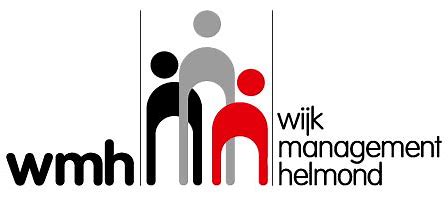 3. BeveiligingsscansAanbod beveiligingsscans door Helmonds bedrijf A2B Security (aanbevolen door Parkmanagement).De APK beveiligingsscans worden gratis en vrijblijvend aangeboden aan al onze trekkingsgerechtigden.Gebruik maken van de diensten van A2B Security. Dan geldt het aanbod 1e jaar geen kosten (meldkamer en onderhoudskosten). Kosten worden gedeeld door A2B en Wijkmanagement. Rol wijkmanager: Coördineert en communiceert. Is schakel tussen trekkingsgerechtigden en A2B Security. Zorgt voor financiële afhandeling. 4. Keurmerk Veilig Ondernemen PILOT (Crossover: een gezamenlijk initiatief vanuit de trekkingsgebieden Wijkmanagement en Centrummanagement). Doel: veiligheid te verbeteren in de winkelgebieden. Met externe begeleiding van Platform Veilig Ondernemen. 
Het Keurmerk Veilig Ondernemen (KVO) is gericht op publiek-private samenwerking en kent een inspanningsverplichting voor alle betrokken partijen. Iedere instantie, publiek of privaat, moet namelijk kunnen rekenen op de andere. Ondernemers, Gemeente, Politie, Brandweer en de Veiligheidsregio zijn betrokken bij het KVO. Parkmanagement heeft veel ervaring opgedaan met KVO en ondersteunt Wijkmanagement en Centrummanagement hierbij.    
Rol wijkmanager: Samen met de andere fondsmanagers coördineren, initiëren, stimuleren, enthousiasmeren, regisseren, verbinden en communiceren.
2. Duurzaam en Veilig
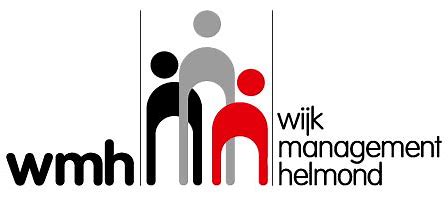 5. AED trainingen voor trekkingsgerechtigden en hun personeelAls elke minuut telt, is snelle hulp van levensbelang. In samenwerking met lokale partijen en de gemeente Helmond, onze achterban stimuleren om een AED training te volgen. Doel: dekkend netwerk realiseren in Helmond.      Rol wijkmanager: communiceren en stimuleren.  6. Workshops i.s.m. Platform Veilig Ondernemen (Crossover: een gezamenlijk initiatief vanuit de trekkingsgebieden Wijkmanagement en Centrummanagement). Doel: veiligheid te verbeteren in de winkelgebieden. Eerste hulp bij Cybercrime voor ondernemers (met een hackhelpdesk), Winkeldiefstal, agressieve klanten etc. (afhankelijk van de behoefte bij de trekkingsgerechtigden). Cybercrime evenement organiseren voor achterban WMH en CM.  Hiervoor zoeken we actief de verbinding met de wijkagenten. Rol wijkmanager: Samen met de centrummanager coördineren, initiëren, stimuleren, enthousiasmeren, regisseren, verbinden en communiceren.
2. Duurzaam en Veilig
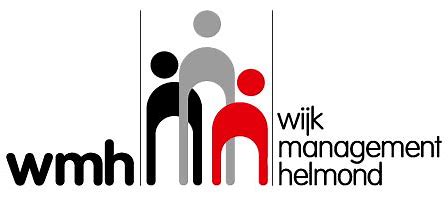 3. Economisch vitaal, toekomstbestendig &     aantrekkelijk vestigingsklimaat
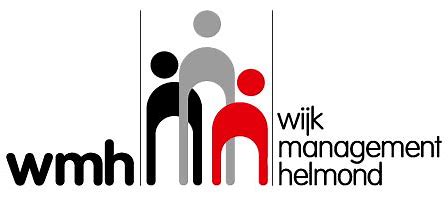 Oscar Circulair (Crossover: een gezamenlijk initiatief vanuit het Ondernemersfonds Helmond met de trekkingsgebieden Parkmanagement, Wijkmanagement en Centrummanagement). Verkenning en haalbaarheidsonderzoek.Samen naar een circulair Helmond! Doel: terugdringen afvalstroom, hergebruikCirculair afvalcollectief: afval circulair verwerken en duurzaam inzamelen. Hoe doen we dat? Doormiddel van een Grondstoffenhub die al in werking is voor Parkmanagement. Doelen: MINDER VERKEER(SOVERLAST): slimmer en gebundeld afval inzamelen met een klein emissievrij voertuig zorgt voor minder vervuilende vrachtwagens en een schonere lucht. MEER GRONDSTOFFEN, MINDER RESTAFVAL: ondersteuning richting een afvalvrije organisatie. Afval verminderen en zo goed mogelijk recyclen is duurzaam en voordelig. Restafval wordt steeds duurder en gerecyclede grondstoffenzijn waardevol en kunnen geld opleveren. EEN LONENDE SAMENWERKING: een ambitieuze en innovatieve aanpak. SOCIALE WERKPLAATSEN: zorg/arbeidsplek voor Helmonders met een afstand tot de arbeidsmarkt.Draagvlakmeting medio 2024.Rol wijkmanager: Samen met de andere fondsmanagers coördineren, initiëren, stimuleren, enthousiasmeren, regisseren, verbinden en communiceren. 
Stimuleren arbeidsmarkt, BOOST, onderwijs stageplekken, aansluiten bij Opendag Bedrijven Samenwerking intensiveren met BOOST en Senzer, simuleren stageplekken door het leggen van verbindingen en financiële ondersteuning bieden aan projecten die bijdragen aan goede ontwikkelmogelijkheden voor studenten (Helmondse onderwijsinstellingen).    Rol wijkmanager Vraagbaak voor aanvragers, denkt actief mee, externe Communicatie, zoekt actief mee en geeft advies.
3. Economisch vitaal, toekomstbestendig &     aantrekkelijk vestigingsklimaat
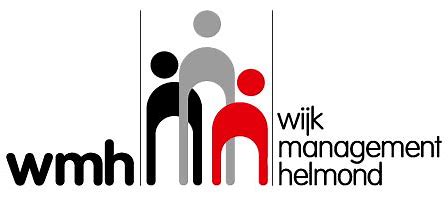 3.  Chainels (Crossover: een gezamenlijk initiatief vanuit de trekkingsgebieden Wijkmanagement en Centrummanagement en in co-creatie en co-financiering met de gemeente Helmond)Chainels helpt om van onze wijken een betrokken, effectieve en toekomstbestendige community te maken. Eenvoudig de regie te voeren, samenwerkingen laten ontstaan en interactie aanjagen. Wellicht eerst starten met het aanhaken van Detailhandel en horeca. Daarna verder uitrollen. Een online community die ervoor zorgt dat we snel en eenvoudig kunnen informeren en communiceren. Heel gericht: met één klik de gehele of een sub-selectie bereiken van onze community (per wijk, per sector etc).Wanneer de gemeente aanhaakt gaan wij gezamenlijk (3 partijen) een tweejarig contract aan. De helft van de kosten zijn voor rekening van de gemeente. Centrummanagement en Wijkmanagement delen de kosten naar rato van het aantal aangesloten trekkingsgerechtigden.  
Rol wijkmanagerSamen met centrummanagement en de gemeente de informatie naar trekkingsgerechtigen stroomlijnen. Coördineren, initiëren, stimuleren, enthousiasmeren, regisseren, verbinden en communiceren.
Ondernemersfonds Helmond
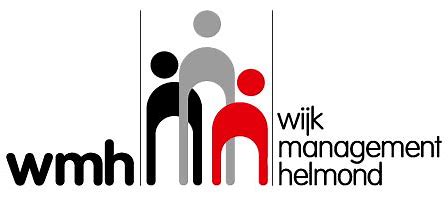 Continuïteit en ondersteuning tot 2026
Stimuleren crossovers en samenwerkingsverbanden met Centrum,- en  Parkmanagement
Vergroten bekendheid en mogelijkheden voor trekkingsgerechtigden
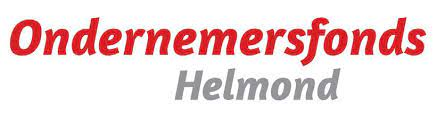 Wijkmanagement Helmond
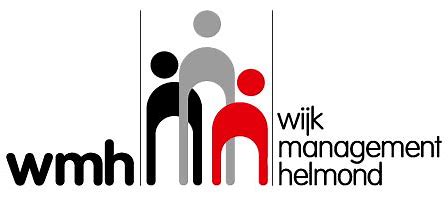 Voorzitter: 		Ad Klaasen, commercie
Secretaris: 		Theo de Veer, cultuur 
Penningmeester: 		Paul Lambrechts, sport
Bestuurslid: 		Cor van Rijsingen, detailhandel
Bestuurslid: 		Monique van Ekert, onderwijs
Bestuurslid: 		Tomas van Duijnhoven, zorg
Bestuurslid: 		Maikel Habraken, agrariërs/buitengebied

Wijkmanager: 		Ingrid Heusschen

							               Helmond							   December 2023